Μεθοδολογία κοινωνικής και εκπαιδευτικής έρευνας10η -11η διάλεξη
Ακαδημαϊκό έτος 2018-2019
Στάδια διεξαγωγής της έρευνας
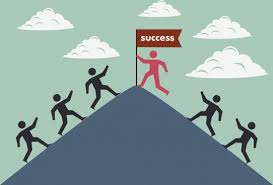 Ανάλυση και ερμηνεία ποσοτικών δεδομένων
Αναπληρώσεις μαθημάτων
Οι διαλέξεις που ήταν προγραμματισμένες για τις 27 Μαΐου και τις 3 Ιουνίου δεν θα πραγματοποιηθούν λόγω εκλογών.

Θα αναπληρωθούν στις:
Τετάρτη 29 Μαΐου, ώρα 11:50, Αίθουσα 2 και εργαστήριο
Πέμπτη 6 Ιουνίου, ώρα 09:30, Αίθουσα 2 και εργαστήριο

Η τελευταία διάλεξη του μαθήματος θα πραγματοποιηθεί τη Δευτέρα 10 Ιουνίου με ώρα έναρξης 15:00.
Στη σημερινή διάλεξη
Επαγωγική Στατιστική:
Ανάλυση συσχέτισης
To t test
Το κριτήριο Chi squared
Φροντιστήριο
Εφαρμογή των παραπάνω δεδομένων σε πραγματικά δεδομένα με τη χρήση SPSS
Ανάλυση συσχέτισης
Μελετάει τη σχέση μεταξύ δύο ή περισσότερων μεταβλητών. Παράδειγμα:
Ποια είναι η σχέση μεταξύ ωρών μελέτης και βαθμών; 
Ποια είναι η σχέση μεταξύ εισοδήματος και ικανοποίησης από τη ζωή;
Συνήθως μας ενδιαφέρει:
Η ύπαρξη ή όχι σχέσης ανάμεσα στις μεταβλητές.
Η κατεύθυνση της σχέσης.
Πόσο ισχυρή είναι η σχέση.
Μια πρώτη προσέγγιση είναι να κατασκευάσουμε διαγράμματα σκεδασμού/διασποράς (Scatterplots).
6
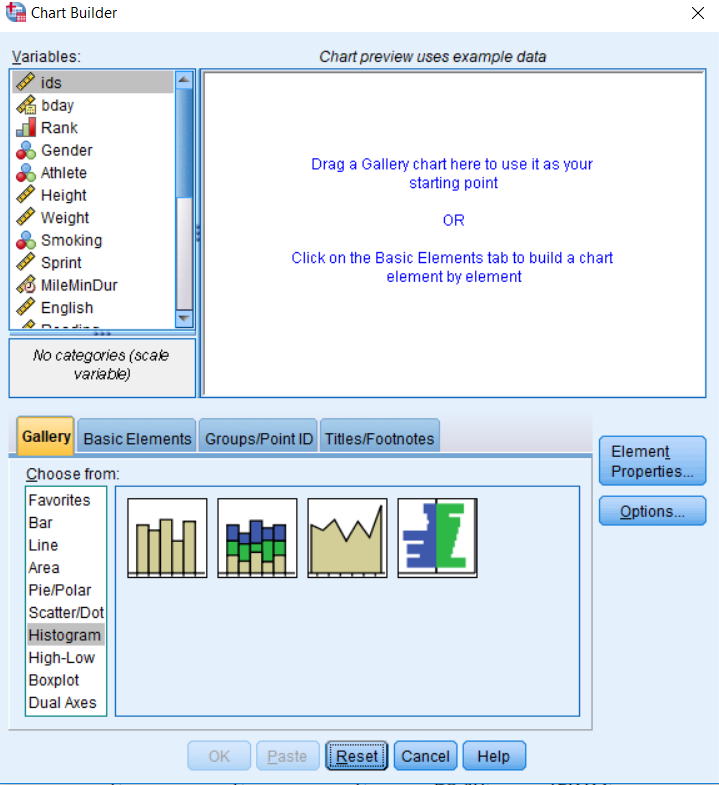 Θετική σχέση ανάμεσα στις δύο μεταβλητές:Οι δύο μεταβλητές συμμεταβάλλονται προς την ίδια κατεύθυνση
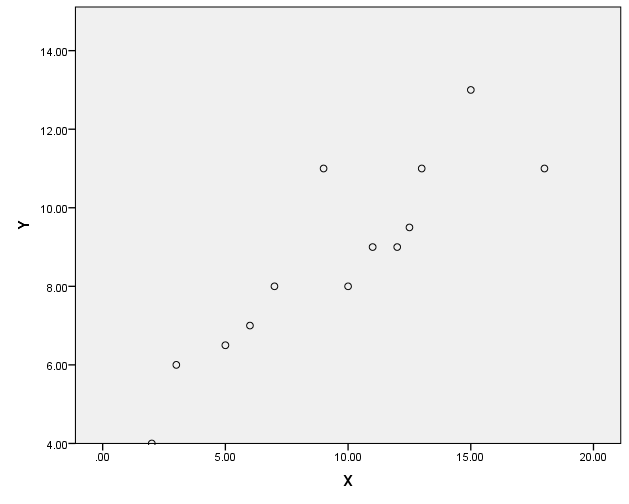 8
Αρνητική σχέση: οι μεταβλητές κινούνται προς την αντίθετη κατεύθυνση (όταν αυξάνει η μια μεταβλητή, μειώνεται η άλλη μεταβλητή)
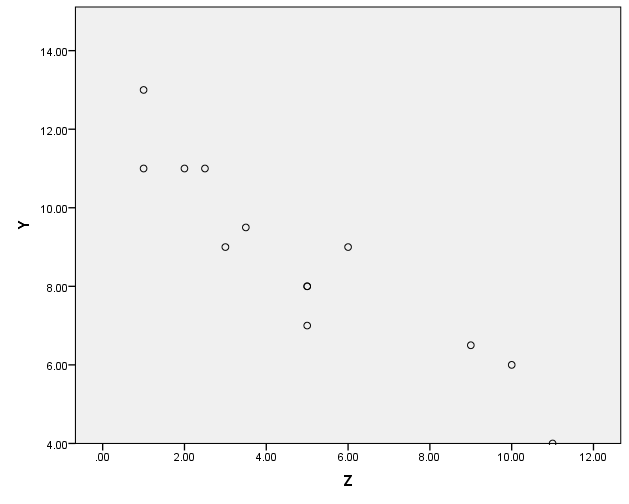 9
Ο συντελεστής συσχέτισης του Pearson
10
Συντελεστής συσχέτισης του Pearson
O συντελεστής συσχέτισης του Pearson είναι ο πιο διαδεδομένος παραμετρικός στατιστικός δείκτης στην ανάλυση συσχέτισης.
Ποσοτικοποιεί την ένταση και την κατεύθυνση της γραμμικής σχέσης ανάμεσα σε δύο συνεχείς μεταβλητές.
-1
-0.4
0.2
-0.6
-0.2
0
-0.8
0.8
1
0.4
0.6
Τέλεια αρνητική γραμμική σχέση
Δεν υπάρχει γραμμική σχέση
Τέλεια θετική γραμμική σχέση
Προϋποθέσεις χρήσης του συντελεστή :
1. Οι μεταβλητές είναι συνεχείς
2. Διμεταβλητή κανονικότητα (στην πράξη ελέγχουμε αν οι δύο μεταβλητές να ακολουθούν την κανονική κατανομή)
3. Η σχέση μεταξύ των δύο μεταβλητών είναι γραμμική.
4. Δεν υπάρχουν ακραίες τιμές (outliers) στα δεδομένα μας.
11
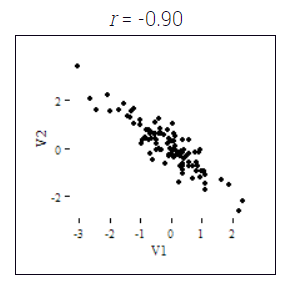 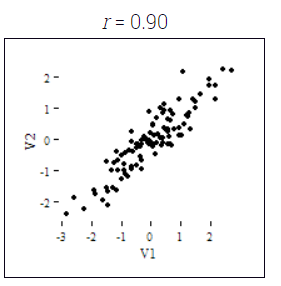 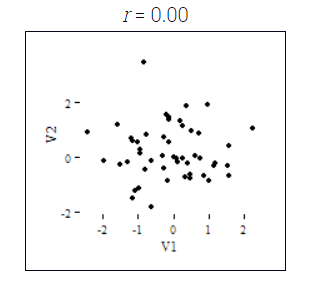 12
Υπολογισμός συντελεστή Pearson στο SPSS
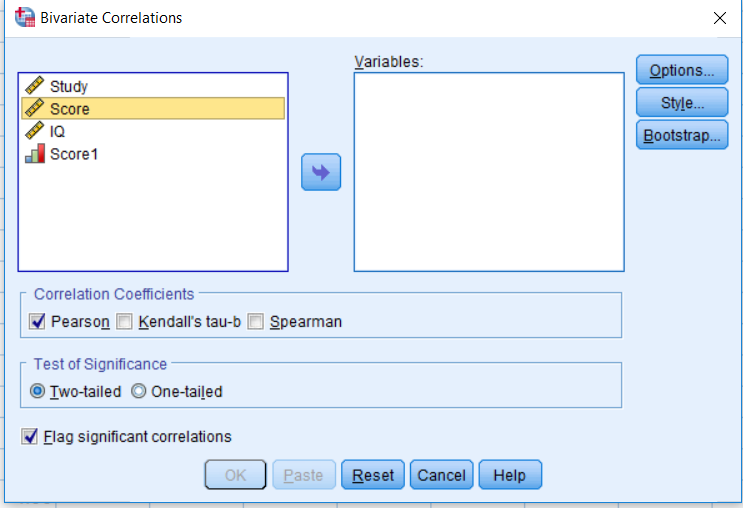 Επιλέγουμε μεταβλητές
Επιλέγουμε τον συντελεστή Pearson
Υπολογισμός του συντελεστή Pearson με τη χρήση SPSS
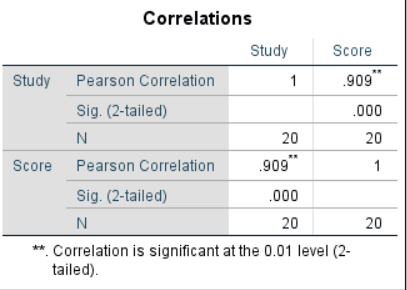 Μέγεθος δείγματος
Στατιστική σημαντικότητα
H τιμή του συντελεστή Pearson είναι 0.909
14
Ο συντελεστής μερικής συσχέτισης
15
Ο συντελεστής μερικής συσχέτισης (partial correlation coefficient)
Ο συντελεστής μερικής συσχέτισης χρησιμοποιείται όταν θέλουμε να μελετήσουμε τη σχέση μεταξύ δύο συνεχών μεταβλητών, αφαιρώντας την επίδραση άλλων συνεχών μεταβλητών που επηρεάζουν τις υπό διερεύνηση μεταβλητές.
Επίδοση
Υ
Ζ
ΙQ
Χ
Ώρες διαβάσματος
16
Ο συντελεστής μερικής συσχέτισης
Συμβολίζεται ως:
rxy.z
Μεταβλητές των οποίων τη μερική συσχέτιση θέλουμε να μετρήσουμε
Μεταβλητή/ες των οποίων την επίδραση θέλουμε να αφαιρέσουμε
17
Ο συντελεστής μερικής συσχέτισης
O συντελεστής μερικής συσχέτισης λαμβάνει τιμές από -1 έως 1.
Ίδια ερμηνεία με συντελεστή Pearson
Προϋποθέσεις:
Συνεχείς μεταβλητές
Γραμμικές σχέσεις μεταξύ των μεταβλητών
Τα δεδομένα ακολουθούν την κανονική κατανομή
Προσοχή στις ακραίες τιμές!
18
Παράδειγμα
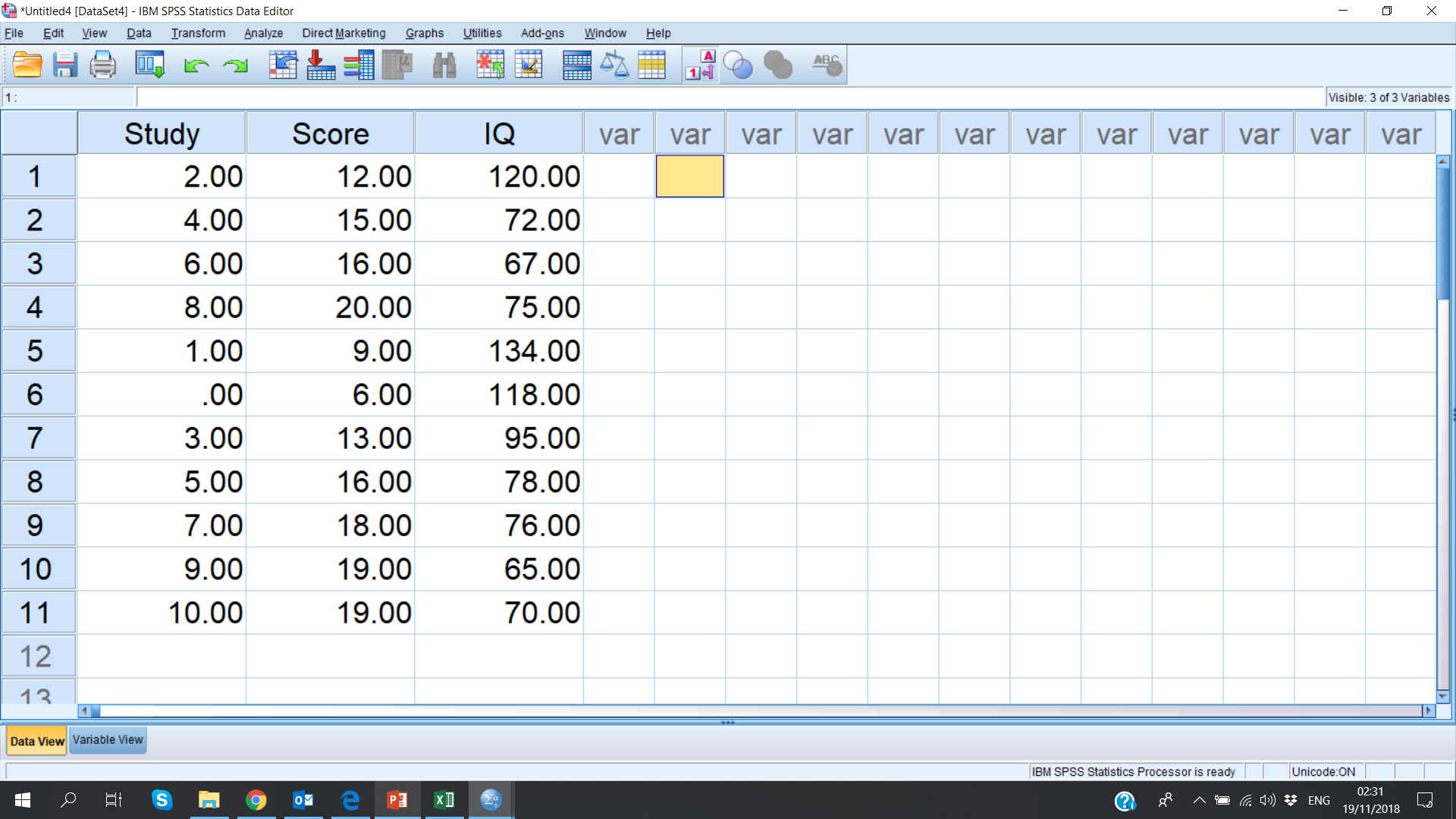 Ο συντελεστής Pearson μεταξύ μελέτης και επίδοσης είναι 0.95
Ο συντελεστής μερικής συσχέτισης μεταξύ μελέτης και επίδοσης αφαιρώντας την επίδραση του IQ είναι μικρότερος: 0.80
19
Ο συντελεστής του Spearman
20
O συντελεστής συσχέτισης του Spearman
O συντελεστής Spearman συνήθως χρησιμοποιείται όταν:
Θέλουμε να μελετήσουμε όχι μόνο συνεχείς αλλά και διακριτές μεταβλητές.
Όταν οι μεταβλητές δεν ακολουθούν την κανονική κατανομή.
Όταν υπάρχουν ακραίες τιμές στο δείγμα μας (σε αυτή την περίπτωση ο συντελεστής του Pearson θα μας δώσει παραπλανητικά αποτελέσματα).
21
Συσχέτιση με διατακτικές μεταβλητές (ordinal variables)
Η χρήση των διατακτικών μεταβλητών στην κοινωνική και εκπαιδευτική έρευνα είναι συχνή.
Π.χ. μπορεί να μας ενδιαφέρει να εξετάσουμε τη σχέση ανάμεσα στο εκπαιδευτικό επίπεδο του ατόμου (διατακτική μεταβλητή) και στο μισθό (συνεχής μεταβλητή) ή τη σχέση μεταξύ εκπαίδευσης (διατακτική μεταβλητή) και κλίμακας που μετράει την αυτοεκτίμηση.
Σε τέτοιες περιπτώσεις μπορούμε να χρησιμοποιήσουμε τον συντελεστή Spearman.
Ο συντελεστής Spearman λαμβάνει τιμές από -1 έως 1.
22
Παράδειγμα συσχέτισης συνεχούς μεταβλητής με διατακτική
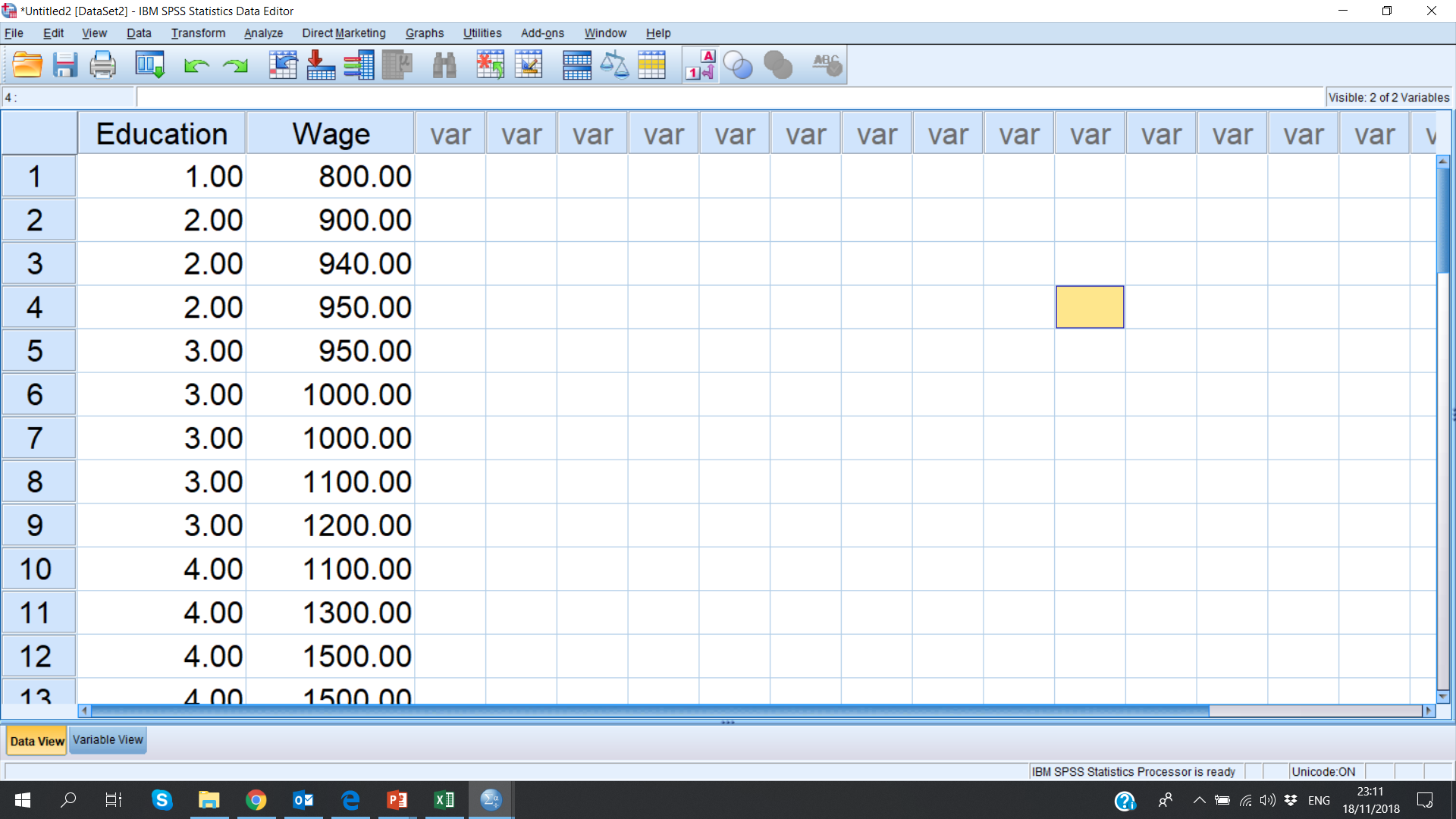 23
Υπολογισμός στο SPSS correlate=> bivariate (και στη συνέχεια επιλέγουμε spearman)
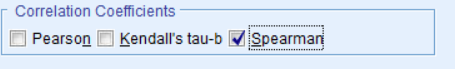 Συντελεστής του Spearman
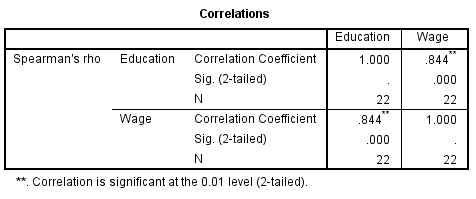 24
Το πρόβλημα της νόθας συσχέτισης
25
Συσχέτιση δεν συνεπάγεται αιτιότητα (causality)
Ένα συνηθισμένο λάθος είναι να ερμηνεύεται η συσχέτιση ανάμεσα σε δύο μεταβλητές ως σχέση αιτίας και αποτελέσματος μεταξύ των μεταβλητών.
Αν βρεθεί υψηλή συσχέτιση μεταξύ του Χ και του Y, δεν συνεπάγεται ότι το Χ προκάλεσε το Y ή ότι το Y προκάλεσε το Χ.
Η ανάλυση συσχέτισης δεν επαρκεί για να αποδείξει αιτιακές σχέσεις μεταξύ των μεταβλητών.
26
Νόθα συσχέτιση
Οι περιπτώσεις νόθας συσχέτισης δεν είναι πάντα εύκολο να ανιχνευτούν (ακόμα και από έμπειρους ερευνητές).
Για παράδειγμα, αν εξετάσουμε τη σχέση μεταξύ αναλφαβητισμού και παιδικής θνησιμότητας σε ένα δείγμα χωρών πιθανότατα να βρούμε μια ισχυρή θετική σχέση.
Όντως, δεν είναι παράλογο να αναμένουμε ότι χώρες με υψηλή συμμετοχή στη βασική εκπαίδευση έχουν χαμηλότερα ποσοστά παιδικής θνησιμότητας.
Στην πραγματικότητα, όμως, ένας τρίτος παράγοντας (οικονομική ανάπτυξη) έχει σημαντική επίδραση τόσο στον αναλφαβητισμό όσο και στην παιδική θνησιμότητα.
27
Έλεγχοι για το μέσο όρο
28
Έλεγχοι για το μέσο όρο
Σύγκριση του μέσου όρου ενός δείγματος με μια προκαθορισμένη τιμή
Σύγκριση των μέσων όρων από δύο διαφορετικούς πληθυσμούς
Σύγκριση του μέσου όρου του ίδιου πληθυσμού σε δύο διαφορετικές χρονικές στιγμές
29
Το t-test
Όταν συγκρίνουμε μέσους όρους χρησιμοποιούμε συνήθως το t-test.
Το κριτήριο αυτό ακολουθεί την κατανομή t (ή αλλιώς κατανομή Student)  για αυτό και λέγεται t-test.
H κατανομή t έχει πολλές ομοιότητες με την κανονική κατανομή και ειδικά με την τυποποιημένη κανονική κατανομή (δηλαδή την κανονική κατανομή με μέσο 0 και τυπική απόκλιση 1).
Το t-test εφαρμόζεται όταν τα δεδομένα προέρχονται από έναν πληθυσμό που ακολουθεί την κανονική κατανομή.
30
2. Σύγκριση των μέσων όρων από δύο διαφορετικούς πληθυσμούς
Για την εφαρμογή του t-test θα πρέπει τα δεδομένα να προέρχονται από κανονικούς πληθυσμούς:
Ιστόγραμμα
Έλεγχος κανονικότητας στο SPSS
Στην περίπτωση σύγκρισης μέσων όρων από δύο διαφορετικούς πληθυσμούς (πχ. αγόρια-κορίτσια), θα πρέπει επιπλέον να ελέγξουμε αν διαφέρει η διακύμανση στους δύο πληθυσμούς (Levene’s Test).
31
Υπολογισμός t-test στο SPSS
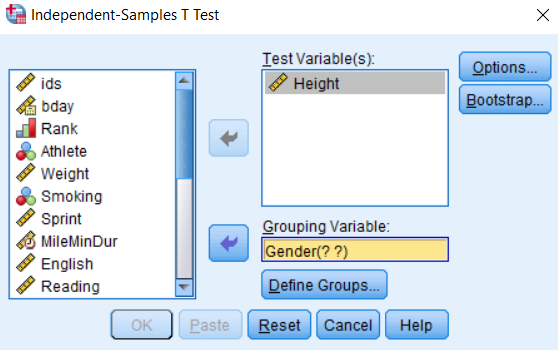 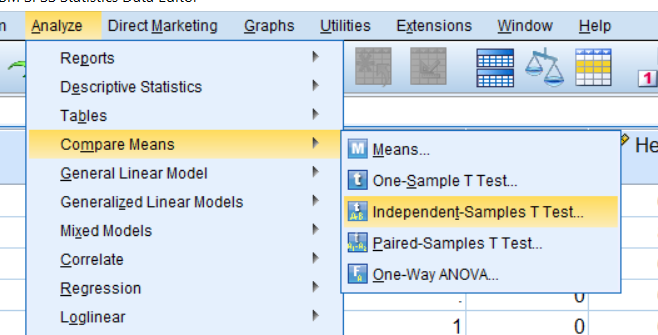 Υπολογισμός t-test στο SPSS
Συγκρίνουμε με την προκαθορισμένη τιμή 0.05
Αν <0.05 τότε:
Υπάρχει στατιστικά σημαντική διαφορά μεταξύ του μέσου ύψους γυναικών και ανδρών.
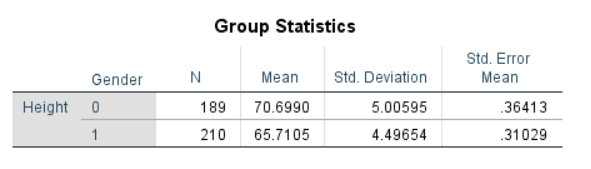 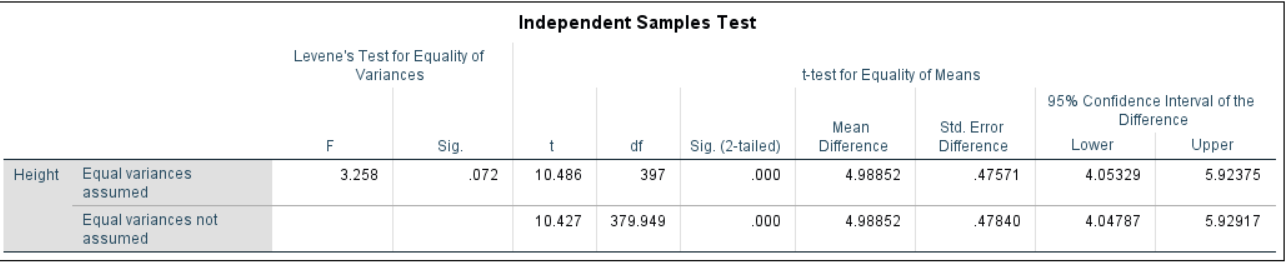 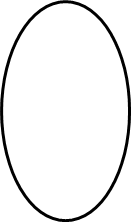 34
35
Πίνακας διπλής εισόδου
Έστω ότι θέλουμε να διερευνήσουμε τη σχέση μεταξύ φύλου και κομματικής προτίμησης.
Με τη χρήση ερωτηματολογίων συλλέγονται οι πληροφορίες και ταξινομούνται σε έναν πίνακα διπλής εισόδου:
Σε καθένα από τα 4 κεντρικά κελιά καταγράφεται η συχνότητα παρατήρησης των ερωτώμενων σύμφωνα με τις συγκεκριμένες τιμές των μεταβλητών.
36
Πίνακας διπλής εισόδου
40 άνδρες (από τους 50) προτίμησαν το κόμμα Β.

ή αλλιώς το 80% των ανδρών προτίμησε το κόμμα Β.
10 γυναίκες (από τις 50) προτίμησαν το κόμμα Β.

ή αλλιώς το 20% των γυναικών προτίμησε το κόμμα Β.
Υπάρχει σχέση μεταξύ φύλου και κομματικής επιλογής;
37
Έστω το ακόλουθο δείγμα….
Υπάρχει συσχέτιση μεταξύ φύλου και κομματικής επιλογής;
38
Έστω το ακόλουθο δείγμα….
Οι παραπάνω συχνότητες είναι οι αναμενόμενες συχνότητες σε περίπτωση που δεν υπήρχε συσχέτιση μεταξύ φύλου και κόμματος!
39
Παρατηρούμενες συχνότητες
Αναμενόμενες συχνότητες αν υποθέσουμε ότι δεν υπάρχει συσχέτιση μεταξύ φύλου και κομματικής προτίμησης.
40
Παρατηρούμενες και αναμενόμενες συχνότητες
41
Υπολογισμός αναμενόμενης συχνότητας
Αναμενόμενη συχνότητα ενός κελιού=(Σύνολο της αντίστοιχης γραμμής*Σύνολο της αντίστοιχης στήλης)/Σύνολο των παρατηρήσεων
Αναμενόμενη συχνότητα του πρώτου κελιού=(50*50)/100=2500/100=25
42
Υπολογισμός της αναμενόμενης συχνότητας
Αναμενόμενη συχνότητα=(70*60)/130=32.3
Αναμενόμενη συχνότητα=(70*70)/130=37.7
Αναμενόμενη συχνότητα=(60*60)/130=27.7
Αναμενόμενη συχνότητα=(60*70)/130=32.3
43
Όσο «πιο κοντά» βρίσκονται οι παρατηρούμενες συχνότητες στις αναμενόμενες συχνότητες τόσο πιθανότερο είναι να μην έχουμε στατιστικά σημαντική σχέση ανάμεσα στις δύο μεταβλητές.
44
Και το αντίστροφο:
Όσο «πιο μακριά» βρίσκονται οι παρατηρούμενες συχνότητες από τις αναμενόμενες συχνότητες τόσο πιθανότερο είναι να έχουμε στατιστικά σημαντική σχέση ανάμεσα στις δύο μεταβλητές.
45
46
Εφαρμογή του κριτηρίου
47
Εφαρμογή του κριτηρίου
Αν το p-value είναι μικρότερο του 0.05 τότε απορρίπτουμε την Ηο και αποδεχόμαστε την Η1.

Αν το p-value είναι μεγαλύτερο του 0.05 τότε δεν απορρίπτουμε την Ηο.
48
Εφαρμογή του κριτηρίου
Αν υποθέσουμε ότι απορριφθεί η Ηο, δηλαδή δεχθούμε ότι η κομματική επιλογή εξαρτάται από το φύλο: 

τότε παρατηρώντας τον Πίνακα διπλής εισόδου μπορούμε να καταλάβουμε και πως εξαρτάται η κομματική επιλογή από το φύλο.

Π.χ. στο παραπάνω παράδειγμα φαίνεται εύκολα ότι οι άνδρες προτιμούν το κόμμα Α και οι γυναίκες το κόμμα Β.
49
Εφαρμογή του κριτηρίου με τη χρήση SPSS
Έστω ότι θέλουμε να διερευνήσουμε τη σχέση μεταξύ φύλου και επιλογής προγράμματος σπουδών σε δείγμα 183 ατόμων από ένα πανεπιστήμιο.
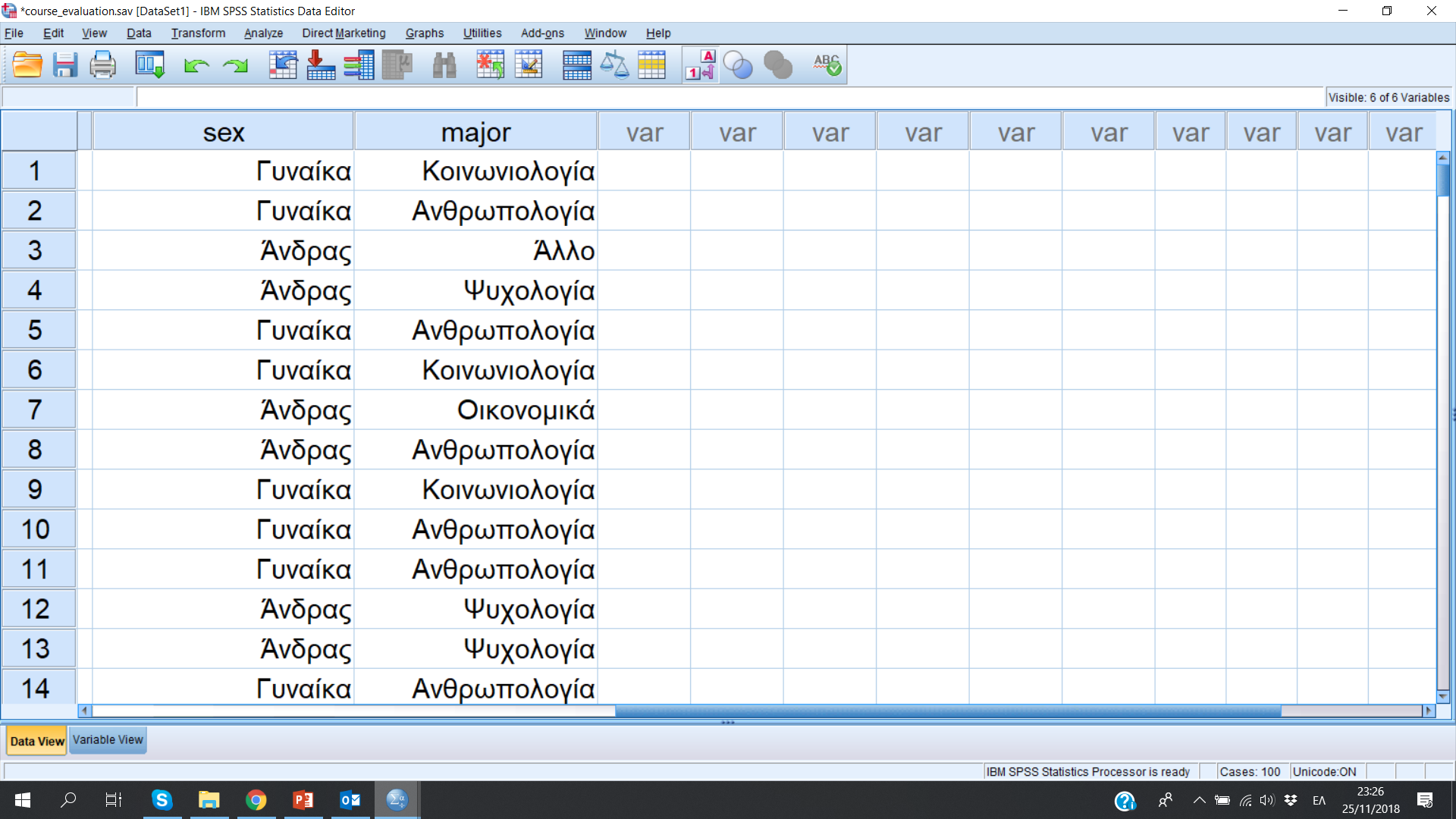 50
Εφαρμογή του κριτηρίου με τη χρήση SPSS
Analyze → Descriptive Statistics → Crosstabs
Από το μενού διαλέγουμε την επιλογή chi-squared (μπορούμε να επιλέξουμε και άλλες χρήσιμες δυνατότητες όπως θα δούμε στο εργαστήριο).
51
Πίνακας συνάφειας
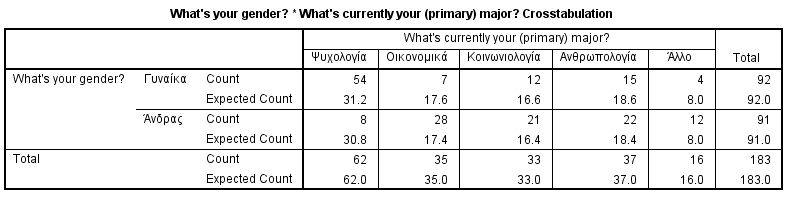 Αναμενόμενη συχνότητα
Παρατηρούμενη συχνότητα
52
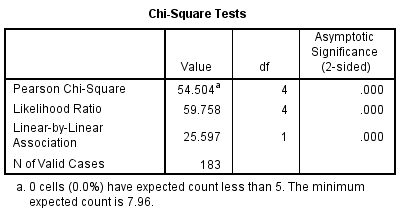 Ηο: Η επιλογή σπουδών είναι ανεξάρτητη του φύλου
Η1: Η επιλογή σπουδών δεν είναι ανεξάρτητη του φύλου

Στο παραπάνω παράδειγμα, η Ηο απορρίπτεται. Συνεπώς η επιλογή σπουδών εξαρτάται από το φύλο. 

Μελετώντας τον πίνακα συνάφειας ο ερευνητής μπορεί να εντοπίσει και πως το φύλο επηρεάζει την επιλογή σπουδών.
53
Το δείγμα δεν πρέπει να είναι υπερβολικά μεγάλο, ούτε υπερβολικά μικρό.
Θα πρέπει να υπάρχει ικανοποιητικός αριθμός παρατηρήσεων (> 5) σε κάθε κελί.
Το δείγμα θα πρέπει να είναι τυχαίο και οι παρατηρήσεις ανεξάρτητες μεταξύ τους.
Η ύπαρξη σχέσης μεταξύ των μεταβλητών δεν σημαίνει ότι η μία προκαλεί την άλλη (δηλαδή ότι υπάρχει σχέση αιτίας-αιτιατού).
54